Implantació d’un ERP a una assessoria de viatges
José Manuel Moreno Portillo
Grau d’Enginyeria Informàtica
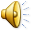 Objectiu general
L’objectiu general del TFG és la implantació d’un ERP adequat a una assessoria de viatges de nova creació.
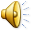 Objectius específics
Identificar la millor solució
Garantir un baix impacte econòmic
Facilitar la creació de processos
Accés fàcil a la informació
Comunicació fàcil d’informació
Sistema flexible.
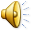 Com els assolim?
Metodologia seqüencial. Etapa a Etapa:
Estudi Previ
Estudi dels ERPs
Fase de desplegament
Post Implantació
Conclusions
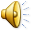 Estudi Previ
Context inicial 
Requeriments
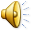 Context Inicial
Joves emprenedors
Empresa de nova creació
Assessoria de viatges
Baix Pressupost
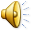 Requeriments
Llicencia gratuita
Online
Autenticat
Control d’usuaris
Gestió RRHH
Fiscalitat Espanyola
CRM
TPV
Mòdul propi
Estudi dels ERPs
OpenBravo
Odoo
Dolibarr
OpenBravo
PROS
TPV potent
Orientat a PYME
CONTRES
No té mòdul RRHH
Poc “User Friendy”
Opcions de pagament
Odoo
PROS
Web “User Friendly”
Molt Complet
Gran Comunitat
CONTRES
Funcionalitats de pagament
Dolibarr
PROS
Orientat a PYME
Orientat a la facilitat d’us
CONTRES
Alguns mòduls poc potents.
Decisió
Implantar Odoo Community
Alternativa als requeriments no propis d’un ERP
Desplegament
Entorn Local
Amazon Web Services
Entorn local
SO Windows
Port 8069
BBDD amb dades demo
Selecció de mòduls
Formació
Amazon Web Services
EC2 (750 h/mes gratuit durant el primer any)
SO Ubuntu
Protocols  de seguretat  (Ports 22, 80, 443, 8069)
PostgreSQL
Servei Odoo
Proxy Nginx
Entorn real de treball
Post Implantació
Post Implantació
Garantía 2 anys
Renovació AWS en 1 any
Proposta de solució. 240 hores.
Conclusions
Conclusions
Objectiu principal aconseguit
Metodologia correcta
Planificació poc realista
Adaptació a mig camí
Linies de futurs interessants
Accés a la solució ERP
http://18.222.153.225
Usuari: TFG_UOC
Password: TFG_UOC